18 May.2011
Pulsed Propagation of Polariton Luminescence
M. Kuwata, T. Kuga, H. Akiyama, T. Hirano, and M. Matsuoka
Phys. Rev. Lett. 61 1226 (1988)
Ashida Lab. 
Kenta Kamizono
Contents
Introduction
Exciton
Background
Exciton polariton
Purpose
Experimental setup
Results and Discussion
Conclusion
Introduction
Exciton
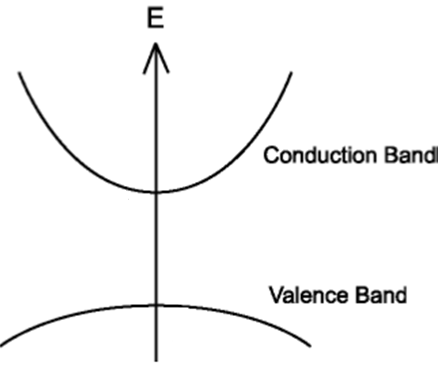 The lights with the bandgap energy excite a electrons in the valence band to the conduction band.
Holes is created in the valence band.
 Coulomb-correlated electron-hole pairs
＋
ー
Exciton: 励起子
Valence band: 価電子帯
Conduction band: 伝導帯
Introduction
Exciton
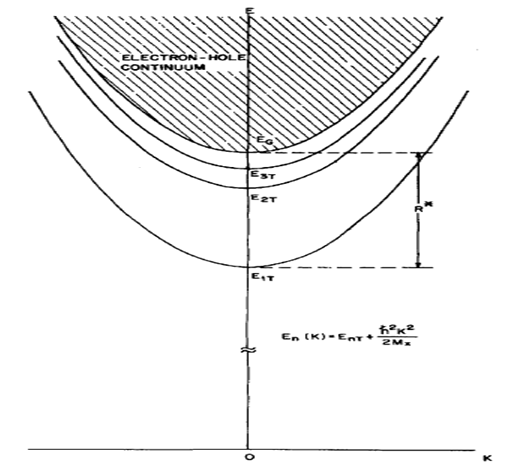 +
-
Eｎ(K) = EG – R/n2 + h2K2/2MX
EG : bandgap energy
R : Rydberg energy
MX = me + mh
C. Weisbuch and R. G. Ulbrich, in Light Scattering in Solids Ⅲ, edited by M. Cardona and G. Guntherodt, Topics in Applied Physics Vol. 51 (Springer-Verlag, Berlin, 1982), Chap. 7.
Background
Exciton polariton (EP)
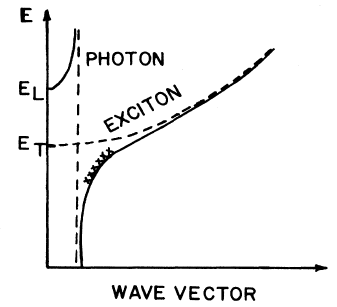 Polaritons relax down to lower-energy.
The polaritons can  accumulate in the region, named “bottleneck”
Group velocity     vg = dω/dK
bottleneck
F. Askary and P. Y. Yu, Phys. Rev. B 28, 6165 (1983)
Purpose
To clarify the spatial effect
the temporal responses of EP luminescence with the forward and the backward geometry
backward
forward
Luminescence: 発光
Experimental setup
β-BaB2O4 crystal
dye laser
cw mode-locked yttrium-aluminum-garnet laser
repetition rate : 82 MHz
average power : 5 mW
Spectral resolution : 0.6meV
time resolution : 80ps
CuCl crystal
synchroscan streak camera
50-cm monochromator
photomultiplier
Result
time-integrated spectra
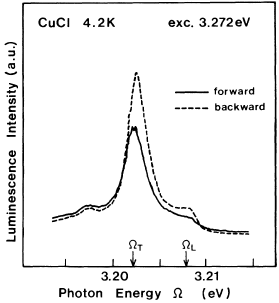 The peak photon energy of the forward (FW) spectrum is slightly lower than that of the backward (BW) spectrum.
Because of the dissipation inside the sample
forward
backward
Dissipation: 散逸
Result
frequency-resolved temporal responses
The curves show pulse type.
In FW geometry, delayed pulses are observed, and their delay times TF.
TB = 2×TF
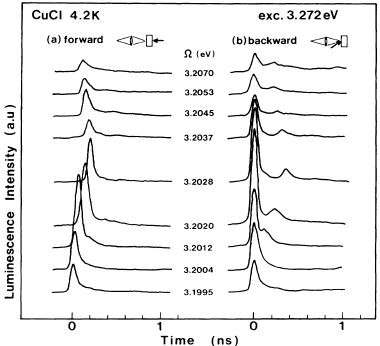 TF
TB
Excitons travel with vg
Some of polaritons are converted to photons.(TF)
The other polaritons reflect and return to the front surface.(TB)
The thickness is about 2.6 μm.
Result
delay time against photon energy
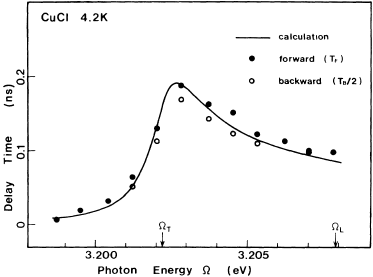 excitons travel in the sample with their polariton group velocities vg.
Delay time is d/ vg 
The thickness d is 2.56 μm.
minimum vg : light speed c = 1.3×104 : 3.0×108
Conclusion
The peaks found in the time-integrated spectra do not correspond to the population maximum due to the accumulation of EP’s at bottleneck region.
The propagation character of photocreated excitons can be explained with the polariton propagation.
Time-resolved exciton luminescence spectra do not reflect the population dynamics in general.
The spatial inhomogeneity of the EP distribution is essential important in the study of exciton dynamics from time-resolved emission spectra.
CuCl
E
Zinc Blend
direct transition semiconductor
Eg (2K):3.399eV
Binding energy (77K):197meV
Z1,Z2
Z3
ｋ
Cu+
Cl-
Introduction
Polariton
+
+
+
-
-
-
Mixed state of exciton and photon
Background
Spatially homogeneity
Spatially inhomogeneity
The spatially homogeneous distribution is often assumed for simplicity.
However, the exciton-polariton are inhomogenerously created in space.